People that help around us | Jobs and occupations | Quiz 2
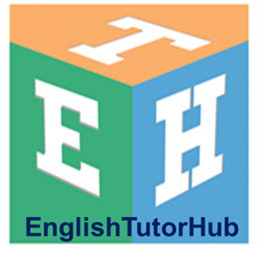 Quiz 2
People that help around us
Guess..
We live with the help of people around us.
Can you guess who they are?
Fill in the missing letters in the boxes.
1. He catches fish and other animals.
2. He catches thieves.
People that help around us
Guess..
3. She helps when we are sick.
4. He delivers letters to us.
People that help around us
	      Guess..
5. He / she teaches us at school.
6. Plant rice and vegetables.
7. Assists students and people find books in a library.
https//www.englishtutorhub.com
Please subscribe to this channel…
THANK YOU
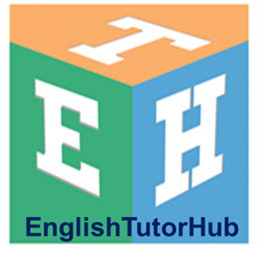